Feedforward & Ratio Control
CSE 425 Industrial Process Control
Lecture 8
1
Feedforward Control
Consider the following closed-loop system.
C: feedback controller
Gp: process transfer function
Gd: disturbance transfer function




If we assume that the disturbance d can be measured, how to eliminate its effect on the controlled variable y?
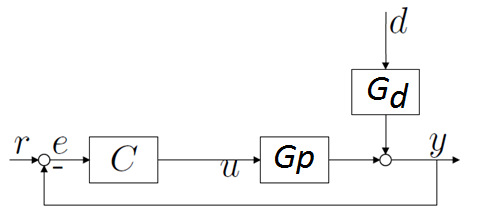 2
Idea
To achieve this goal, we can add a feedforward controller block Gff whose output manipulates the process Gp with negative sign.
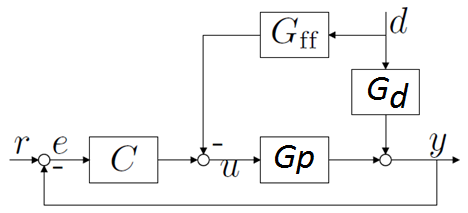 3
Feedforward Control Design
For the moment, we omit the feedback path from our picture. Then, the relationship between d and y will be given by


To eliminate the effect of d  on y, we should have the feedforward controller designed as
4
FOPDT Approximations
If we approximate Gp  and Gd  as first-order plus dead time:

Then 

Note that if Lp>Ld, the dead time appears as a positive exponent. This makes Gff not physically realizable as it needs to predict the future.  In this case, Gff is just implemented as a lead–lag element:
5
Feedback-Feedforward Control
In practice, the transfer functions Gp  and Gd are not known exactly and so we can’t expect perfect rejection of disturbances. 
Therefore, feedforward control is never used alone; it is implemented in conjunction with a feedback loop.
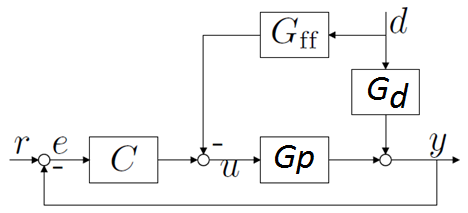 6
Feedback-Feedforward Control
The feedback loop handles 
 Errors in the feedforward function
 Unmeasured disturbances that feedforward control does not handle  
 Set-point changes
The closed-loop characteristic polynomial of feedforward–feedback system is

Therefore, the feedforward controller GFF does not affect system stability.
7
Example
Consider the following feedforward-feedback control system where the feedback controller is PI:

Design the feedforward controller F.
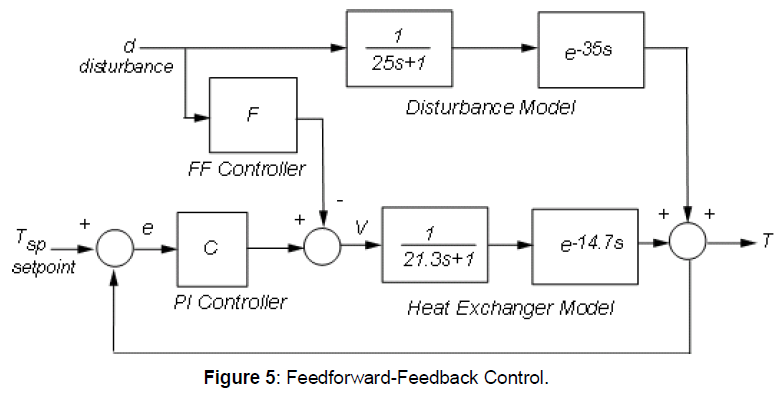 8
Answer
From the figure, we have

The feedforward controller GFF  is then given by:

To get a better sense of how the feedforward scheme would perform, increase the ideal feedforward delay by 5 seconds.
9
Simulations
Let us compare the closed-loop responses with and without feedforward control.
The two designs have identical performance for setpoint tracking.
However, the addition of feedforward control is clearly beneficial for disturbance rejection.
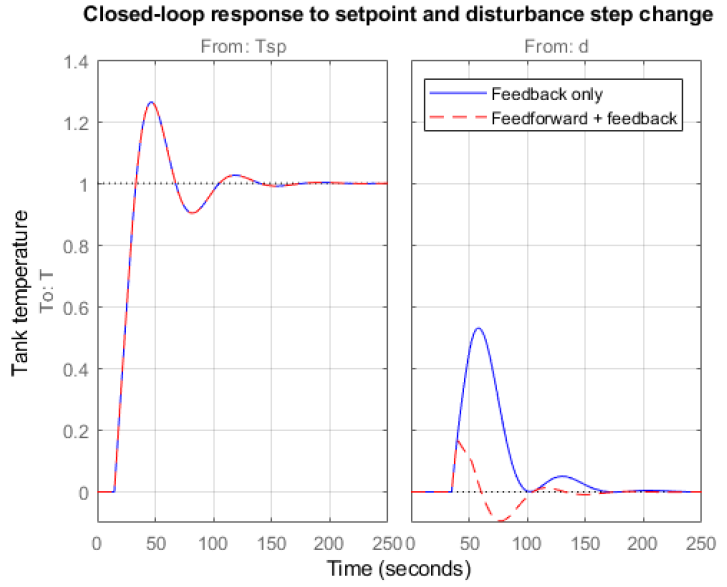 10
Ratio Control
The objective of ratio control is to maintain a specific ratio between the flow rate of two streams.
For example, in Air-fuel ratio control for a combustion process, fuel flow (called the “wild” flow) is measured and multiplied by the required air-to-fuel ratio. 
The product then becomes the set point for the controlled air flow rate loop  (called the “secondary” loop) as shown 
 FT: Flow transmitter
 FFC: Flow ratio control
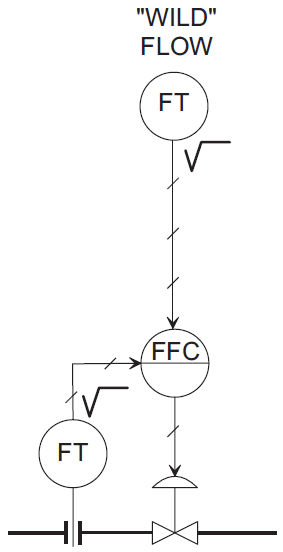 11